PHY 742 Quantum Mechanics II
1-1:50 AM  MWF  via video link:
https://wakeforest-university.zoom.us/my/natalie.holzwarth
Plan for Lecture 25

Quantum mechanics of multiple particle systems

Read Professor Carlson’s textbook: Chapter  X. Multiple particles

Non-interacting particles
Distinguishable, Fermi, Bose
Second quantized formalisms
04/01/2020
PHY 742 -- Spring 2020 -- Lecture 25
1
[Speaker Notes: In this lecture, we will begin our consideration of multiple particle systems which is discussed in Chapter 10 of your textbook.     First we consider the ideal situation that the multiple particles do not interact with eachother.]
Topics for Quantum Mechanics II
Single particle analysis
Single particle interacting with electromagnetic fields – EC Chap. 9
Scattering of a particle from a spherical potential – EC Chap. 14
More time independent perturbation methods – EC  Chap. 12, 13
Single electron states of a multi-well potential  molecules and solids – EC Chap. 2,6
Time dependent perturbation methods – EC  Chap. 15
Relativistic effects and the Dirac Equation – EC Chap. 16
Path integral formalism (Feynman) – EC Chap. 11.C

Multiple particle analysis
Quantization of the electromagnetic fields – EC Chap.  17
Photons and atoms – EC Chap. 18
Multi particle systems;  Bose and Fermi particles – EC Chap. 10
Multi electron atoms and materials
Hartree-Fock approximation
Density functional approximation
04/01/2020
PHY 742 -- Spring 2020 -- Lecture 25
2
[Speaker Notes: Here is the course outline that we have been following.]
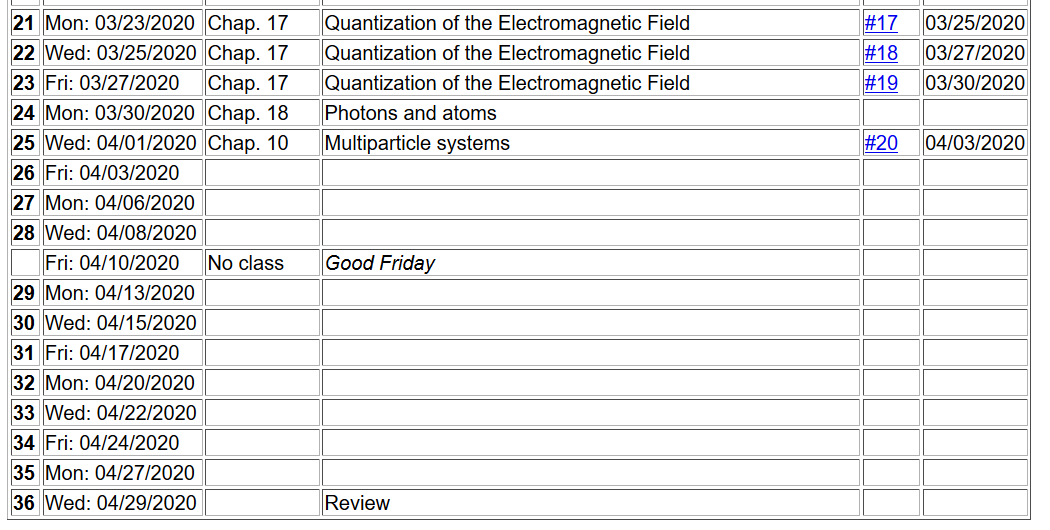 04/01/2020
PHY 742 -- Spring 2020 -- Lecture 25
3
[Speaker Notes: Homework #20 asks you to do a problem from the end of Chapter 10 of Professor Carlson’s textbook.]
Quantum mechanical treatment of multiparticle systems
z
1
2
4
3
5
y
x
04/01/2020
PHY 742 -- Spring 2020 -- Lecture 25
4
[Speaker Notes: This diagram illustrates a general system to be considered where N particles are described by N different coordinates.   For the moment, we will be considering systems which do not vary in time.   This can be generalized later.]
Quantum mechanical treatment of multiparticle systems
04/01/2020
PHY 742 -- Spring 2020 -- Lecture 25
5
[Speaker Notes: In order to describe our system we need to account for the coordinates of our N particles in the probability amplitude psi.   Since the particles do not interact with each other, we can analyze the individual particle states by solving each single particle Schrodinger equation in terms of their probability amplitudes phi.     The many particle probability amplitude is then simply the product of the single particle functions and the eigenstate energy is the sum of the single particle energies.]
Quantum mechanical treatment of multiparticle systems –
           non-interacting particles
The treatment given on previous slides, assumes that the particles are distinguishable.

A more sophisticated treatment is needed for indistinguishable particles.
04/01/2020
PHY 742 -- Spring 2020 -- Lecture 25
6
[Speaker Notes: However the product of single particle states is missing some of the know properties of indistinguishable multiparticle systems.    In particular, it is known that there are two types of particles,    named Fermi particles and Bose particles which behave differently.     The difference between the two is represented in terms of how their probability amplitudes are affected by the exchange of two particles in the function.]
Consider two particles in a one-dimension labeled with coordinates x1 and x2.     Identify each of them as Fermi, Bose, or neither in terms of the functional forms.
04/01/2020
PHY 742 -- Spring 2020 -- Lecture 25
7
Quantum mechanical treatment of multiparticle systems –
           non-interacting Fermi particles
04/01/2020
PHY 742 -- Spring 2020 -- Lecture 25
8
[Speaker Notes: Returning to the non-interacting particles.     By construction, this form of psi satisfies the Fermi particle exchange equation.     What do you think happens of the two functions phia and phib  have exactly the same shape?]
Quantum mechanical treatment of multiparticle systems –
           non-interacting Fermi particles
04/01/2020
PHY 742 -- Spring 2020 -- Lecture 25
9
[Speaker Notes: The antisymmetrization of single particle states can be conveniently be written in terms of a so-called Slater determinant.]
Quantum mechanical treatment of multiparticle systems –
           non-interacting Bose particles
04/01/2020
PHY 742 -- Spring 2020 -- Lecture 25
10
[Speaker Notes: Returning to the non-interacting particles.     By construction, this form of psi satisfies the Bose particle exchange equation.     What do you think happens of the two functions phia and phib  have exactly the same shape?]
Quantum mechanical treatment of multiparticle systems –
           non-interacting particles; multiplicity of eigenstates

      Consider a system with two independent particle states 	and two particles:
04/01/2020
PHY 742 -- Spring 2020 -- Lecture 25
11
[Speaker Notes: Here we can find 4 different 2-particle states for the distinguishable particle case.]
Quantum mechanical treatment of multiparticle systems –
           non-interacting particles; multiplicity of eigenstates

      Consider a system with two independent particle states 	and two particles:
04/01/2020
PHY 742 -- Spring 2020 -- Lecture 25
12
[Speaker Notes: Is there really only one possibility here?]
Quantum mechanical treatment of multiparticle systems –
           non-interacting particles; multiplicity of eigenstates

      Consider a system with two independent particle states	and two particles:
04/01/2020
PHY 742 -- Spring 2020 -- Lecture 25
13
[Speaker Notes: How could it be that there are more possibilities here?]
Treating multiparticle systems using  “second” quantization formalism
04/01/2020
PHY 742 -- Spring 2020 -- Lecture 25
14
[Speaker Notes: It turns out that the creation and annihilation operators can be used to help us with a convenient formalism to take the particle symmetry into account.    We need to start with a complete set of single particle basis functions.]
Operators for Bose system
Commutator notation
04/01/2020
PHY 742 -- Spring 2020 -- Lecture 25
15
[Speaker Notes: From our experience with creation and annihilation operators we can deduce the following relationships .]
Example for Fermi particles
For Fermi particles, the occupation eigenvalues can be
na=0  or 1
04/01/2020
PHY 742 -- Spring 2020 -- Lecture 25
16
[Speaker Notes: Now, consider the case for Fermi particles.   Why  are the occupation eigenvalues restricted as stated for Fermi particles?]
Operators for Fermi system
Anti commutator notation
04/01/2020
PHY 742 -- Spring 2020 -- Lecture 25
17
[Speaker Notes: We will show next time, that we construct creation and annihilation operators for Fermi particles as well.     These ideas will be elaborated next time.]